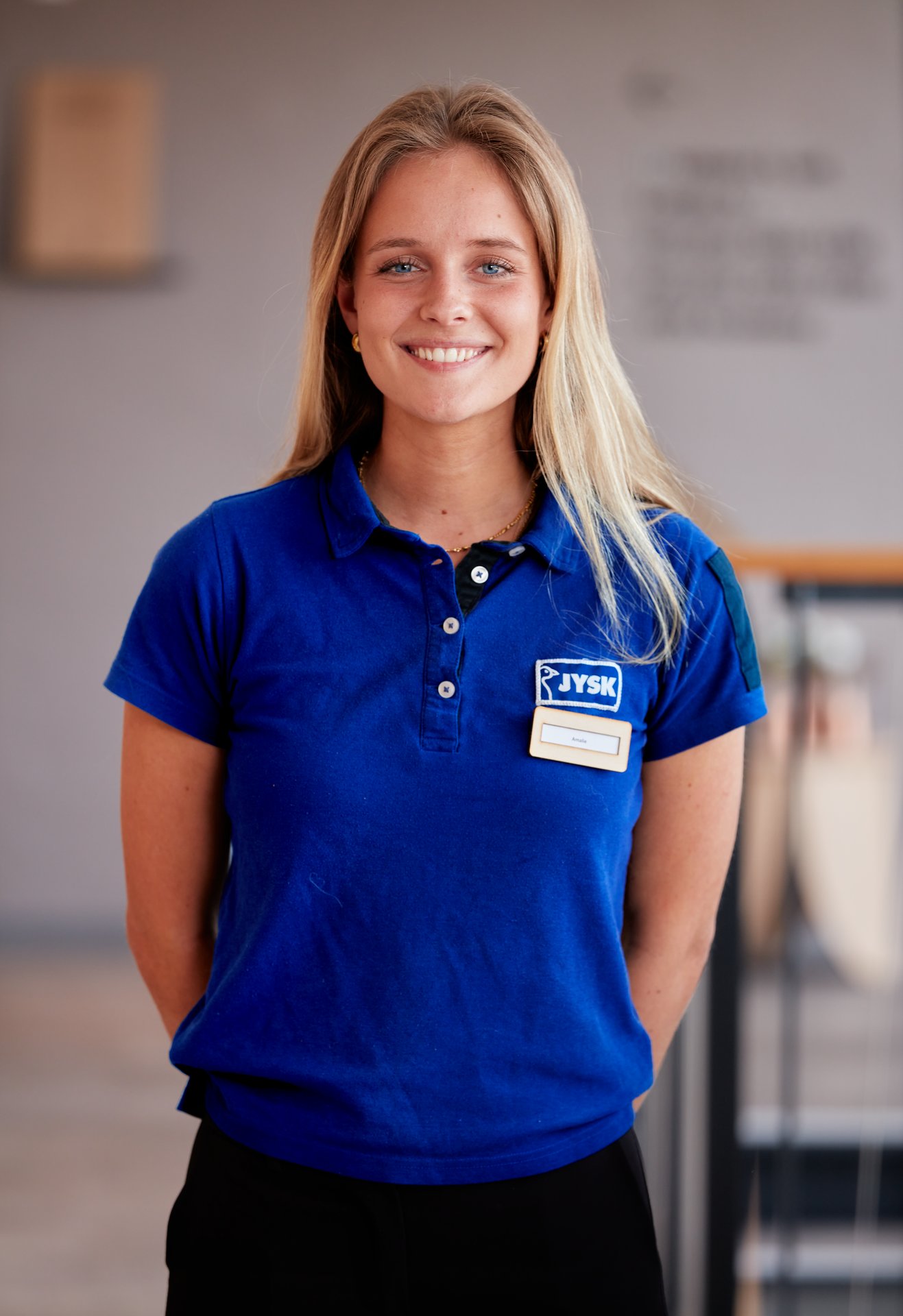 Dear Amalie
We’re proud that you choose to be JYSK
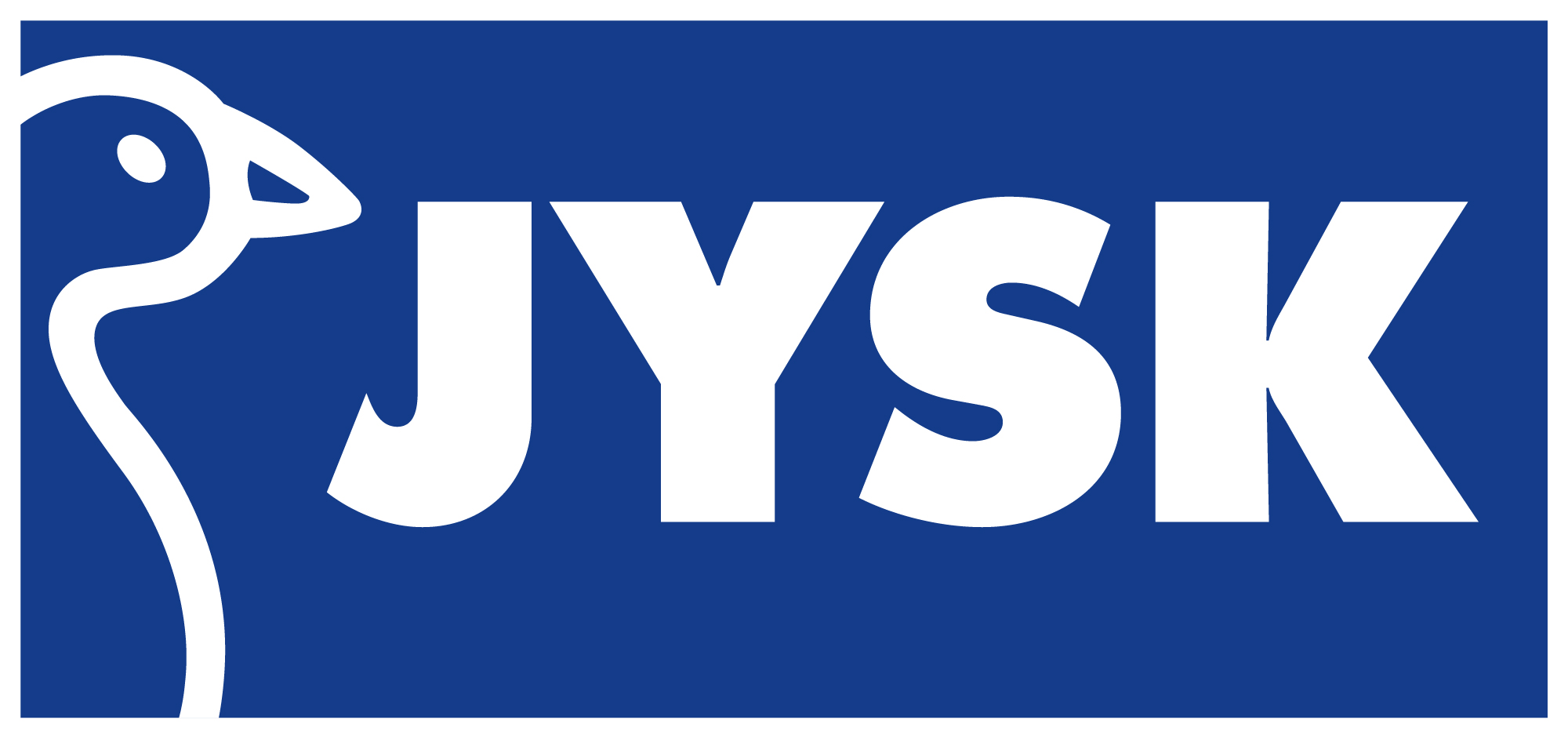 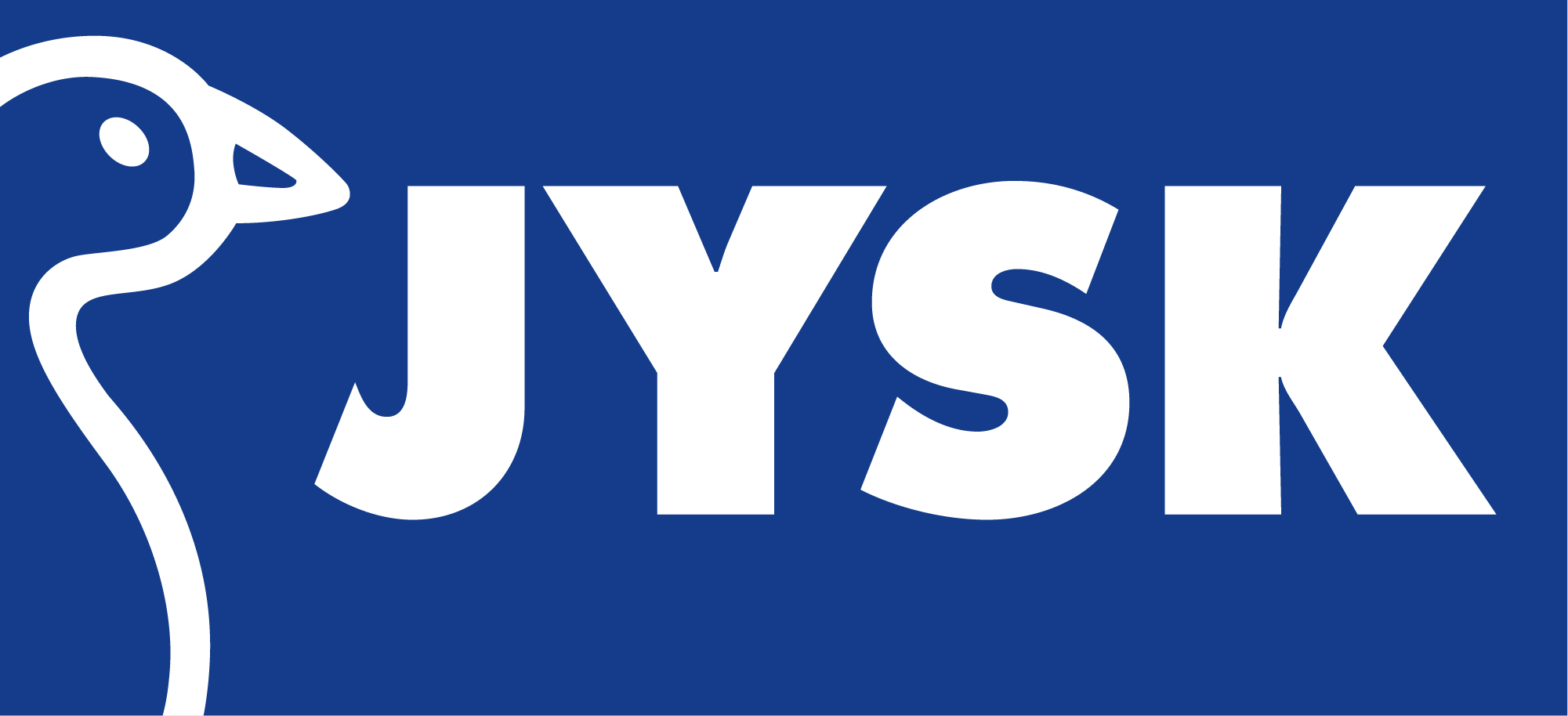 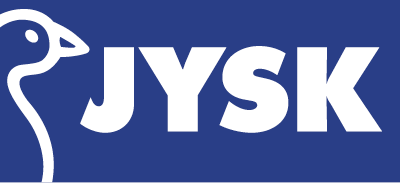 Amalie Meyer 
Store Manager Viby
#ProudToBeJYSK
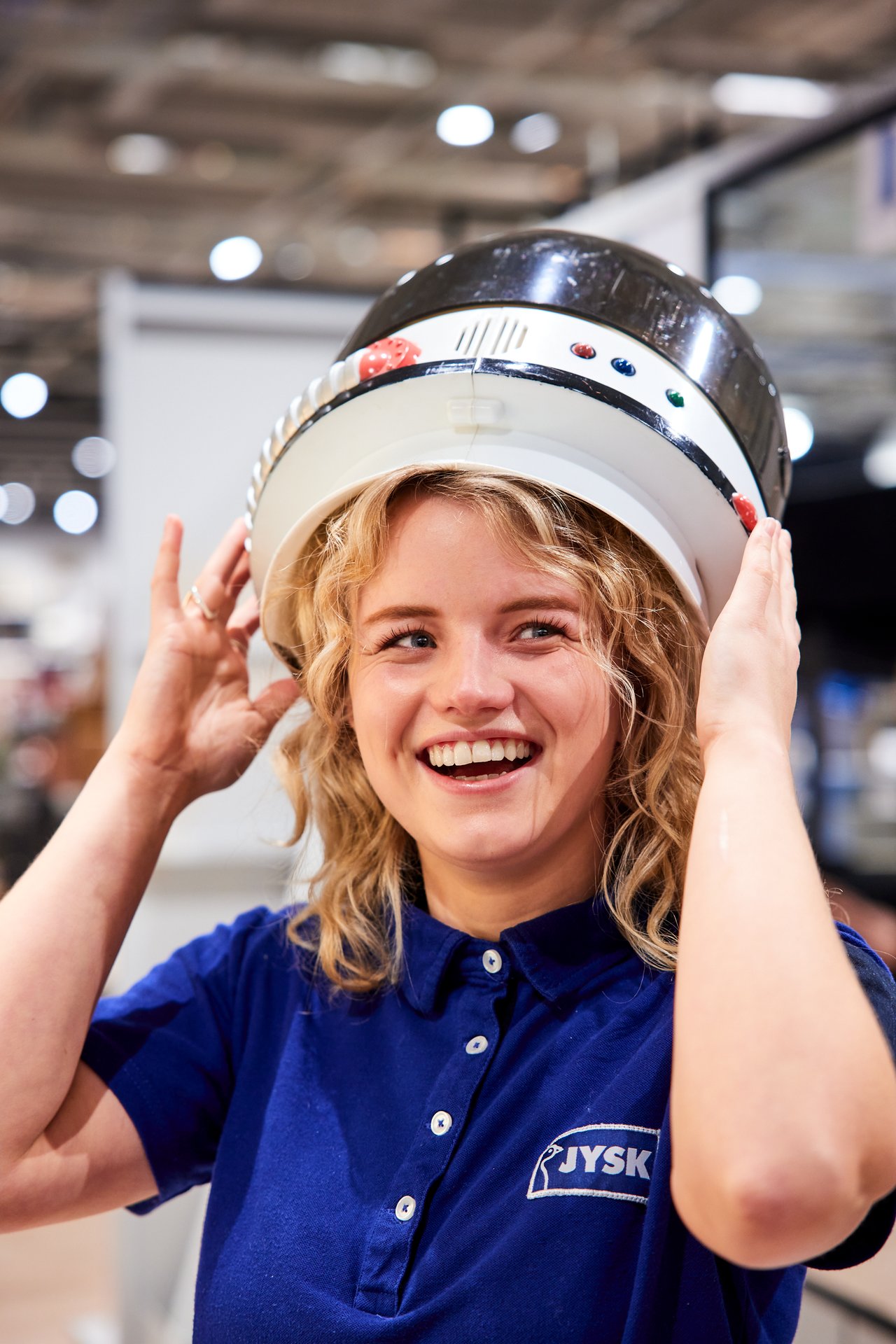 Dear Camilla
We’re proud that you choose to be JYSK
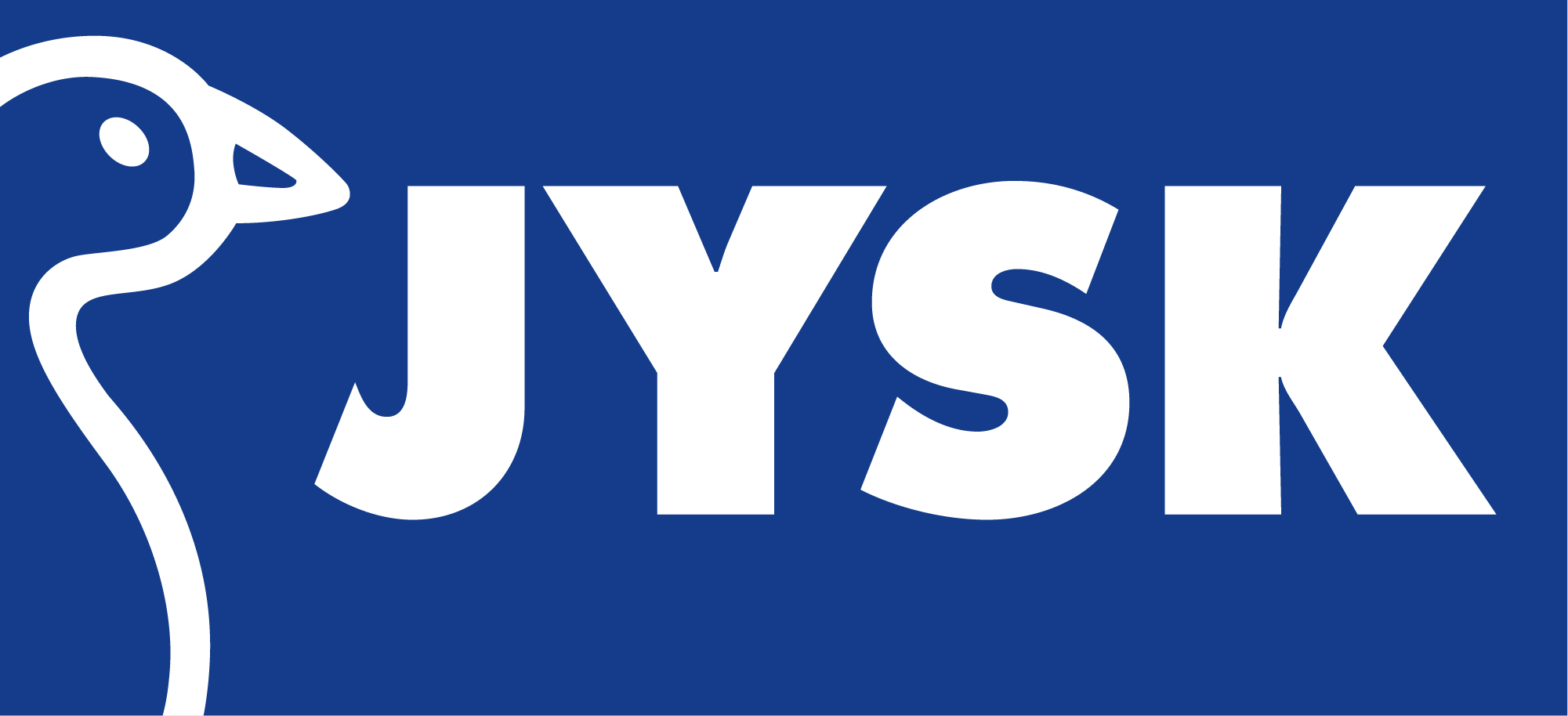 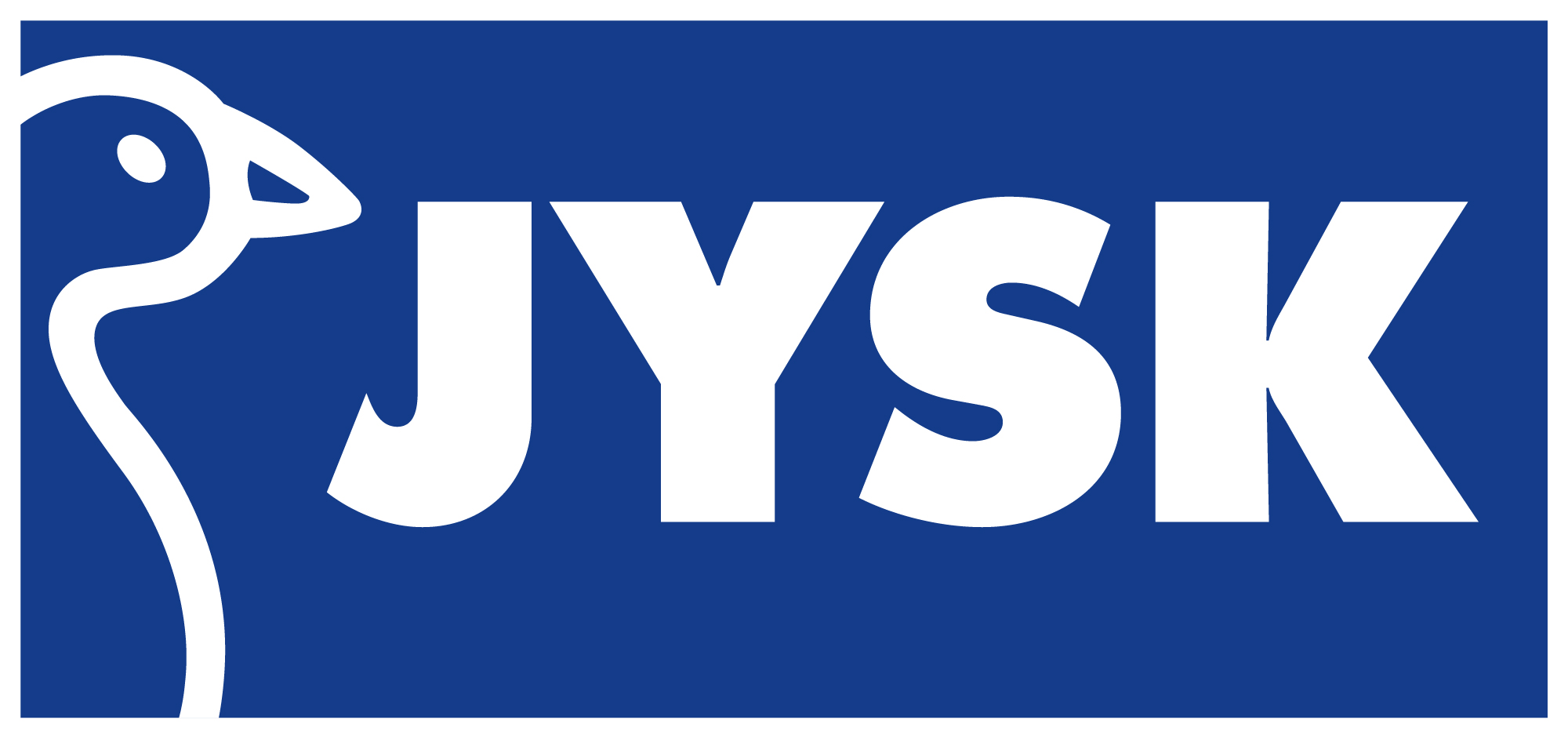 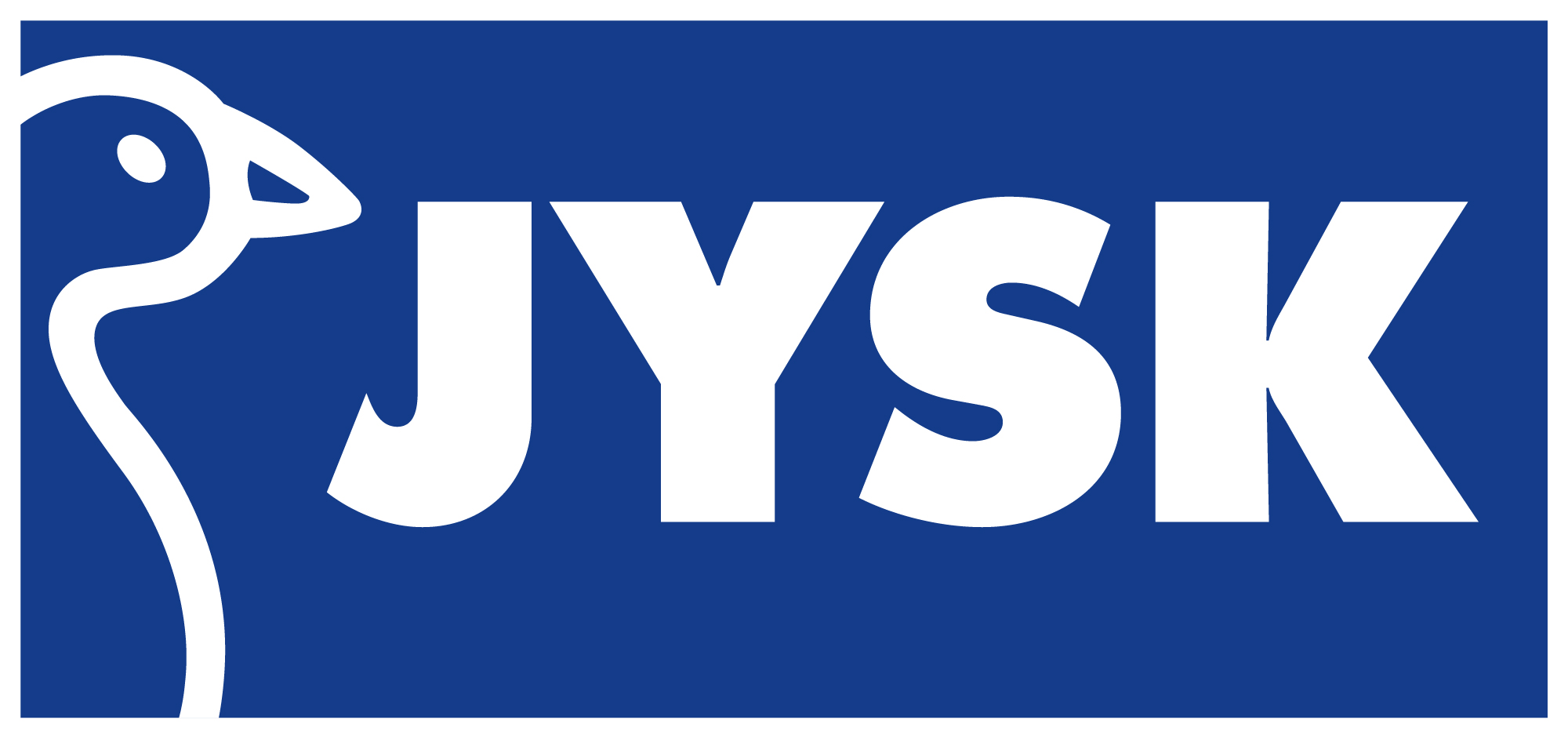 Camilla Meyer 
Store Manager Viby
#ProudToBeJYSK
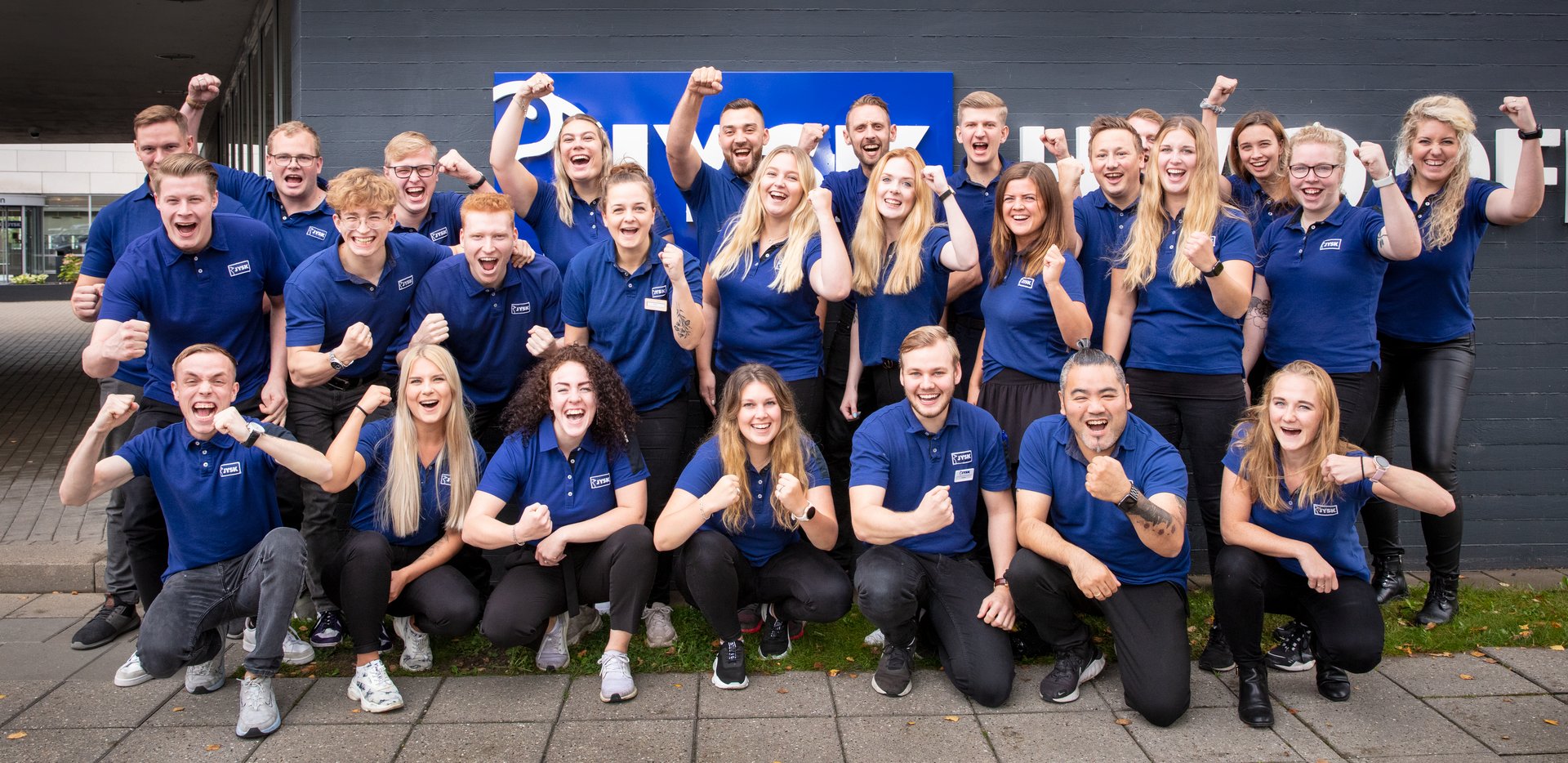 Dear Team Viby
We’re proud that you choose to be JYSK
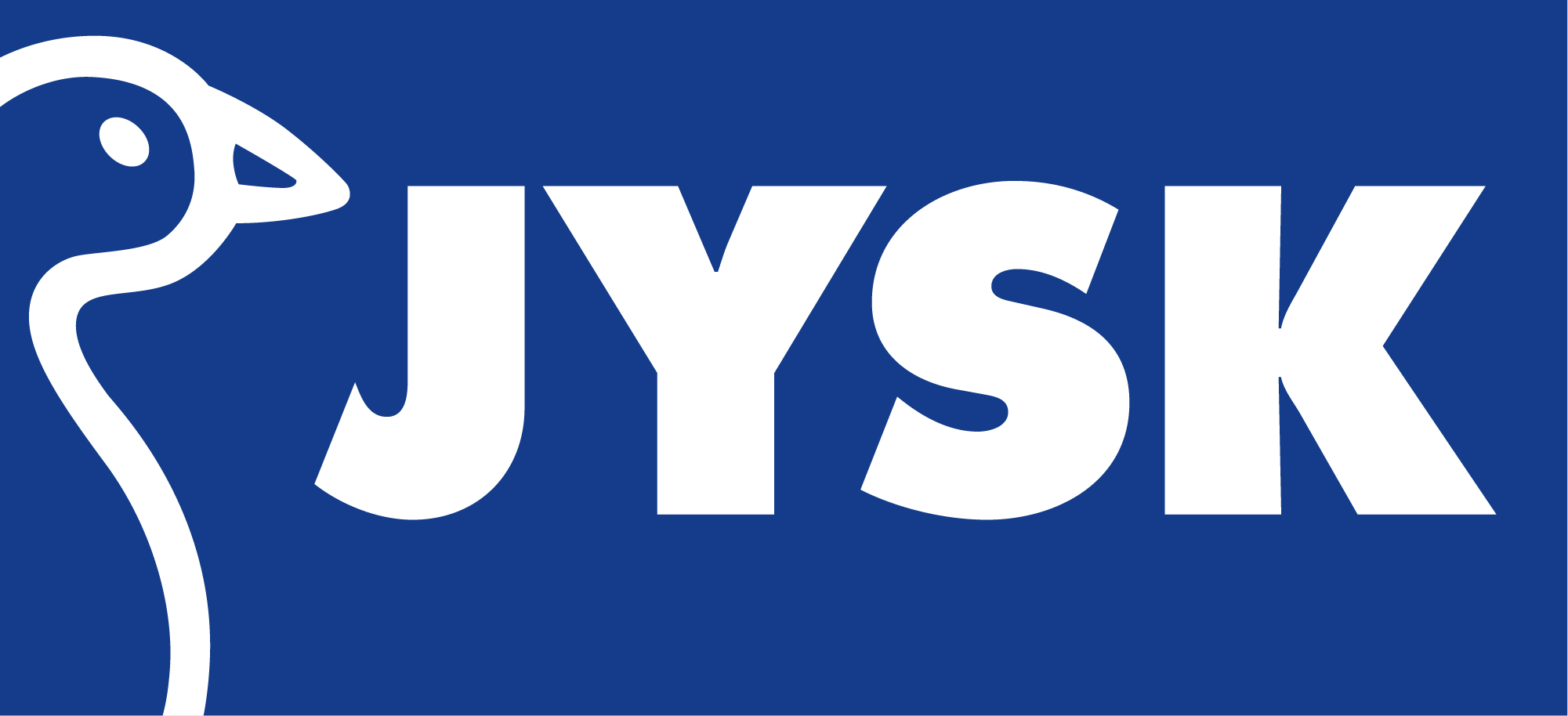 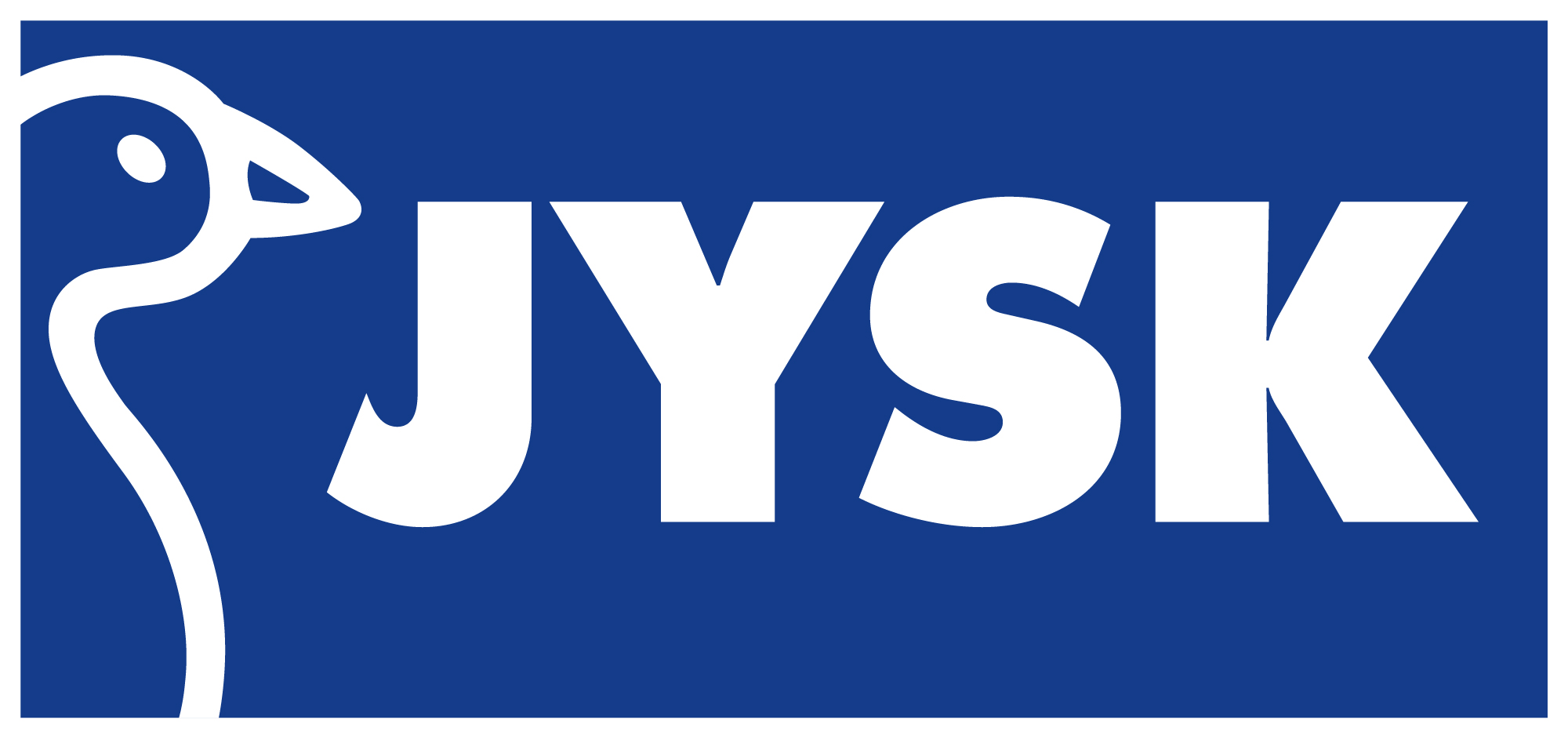 Store Team Viby
#ProudToBeJYSK
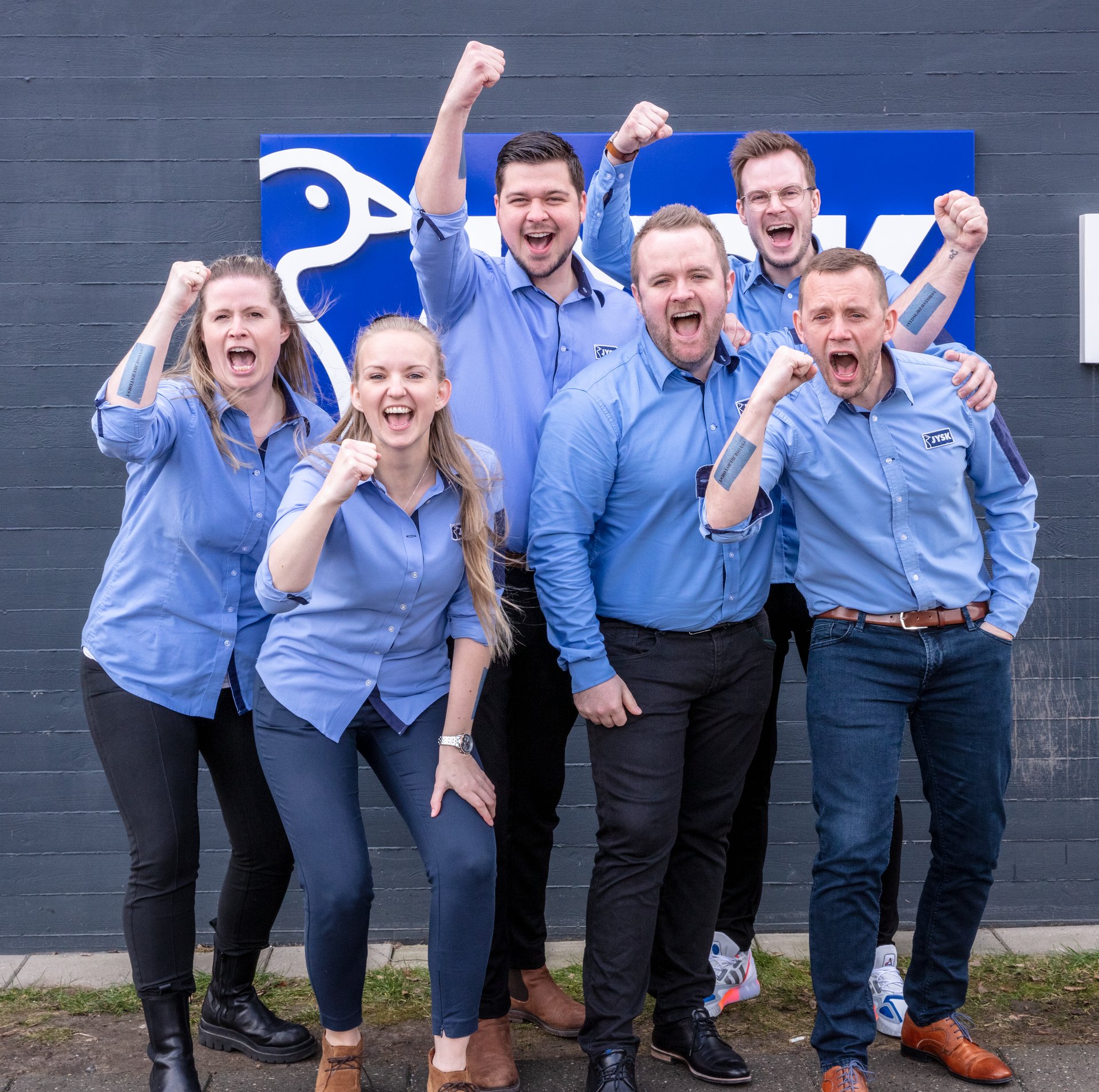 Dear District North
We’re proud that you choose to be JYSK
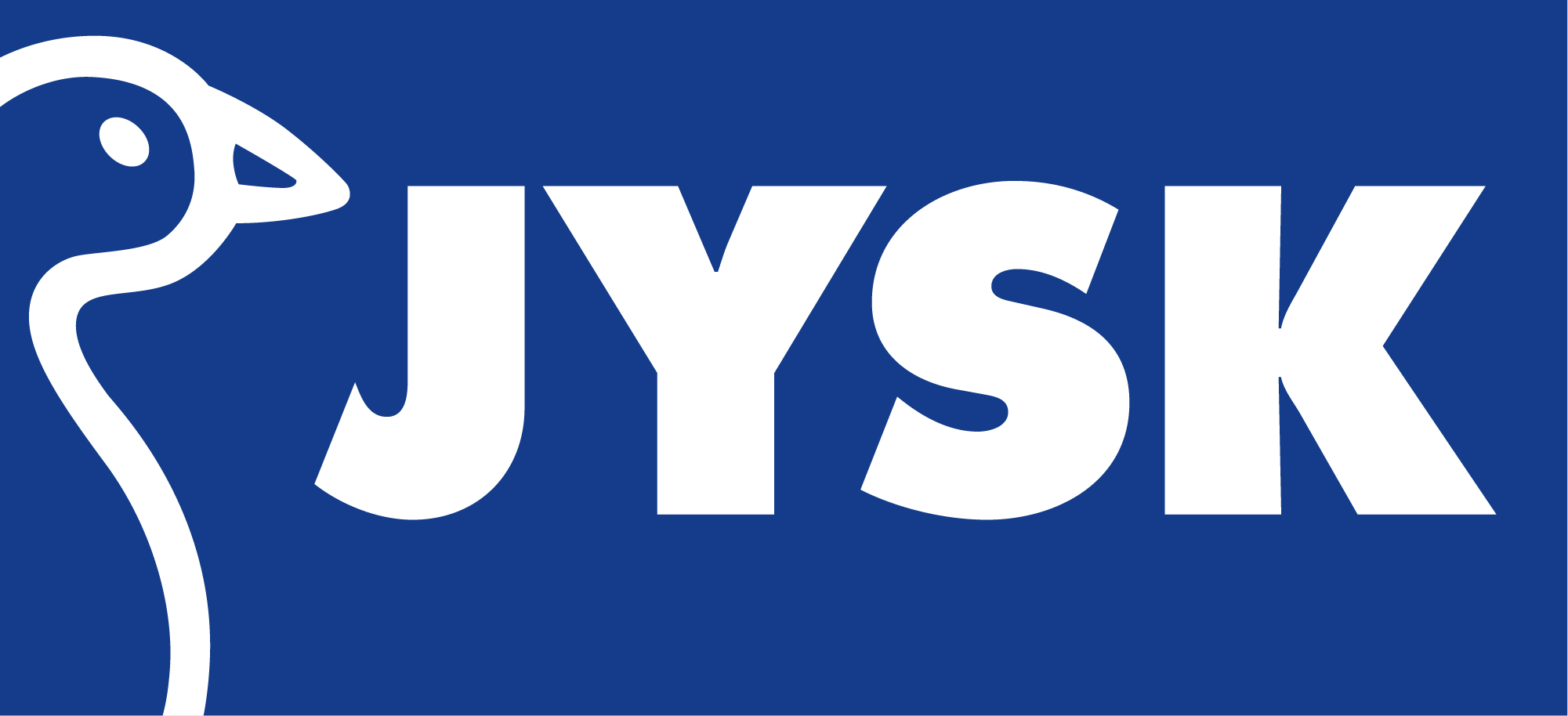 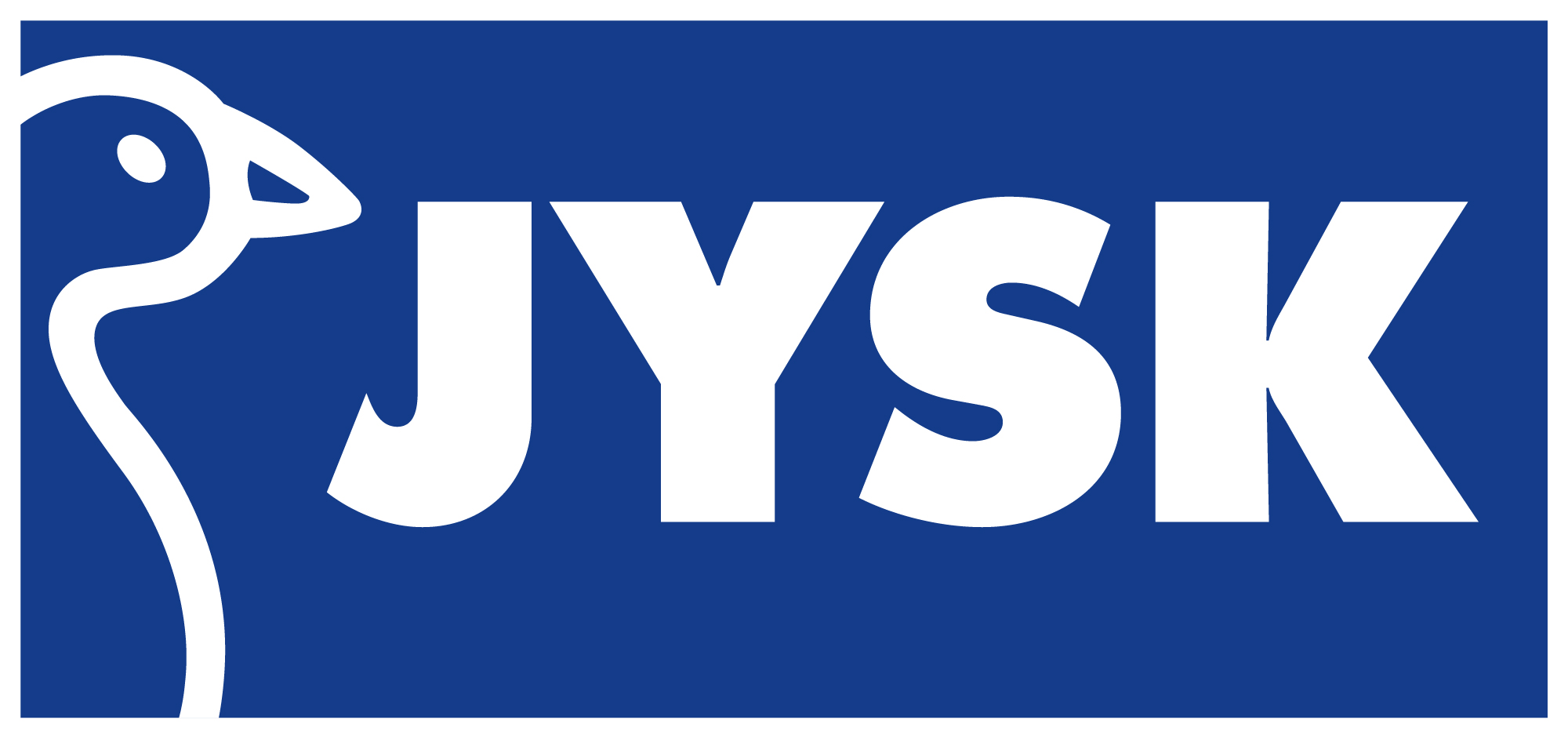 District North
Denmark
#ProudToBeJYSK